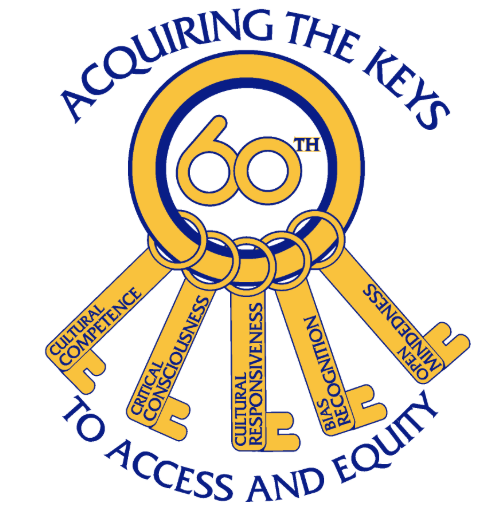 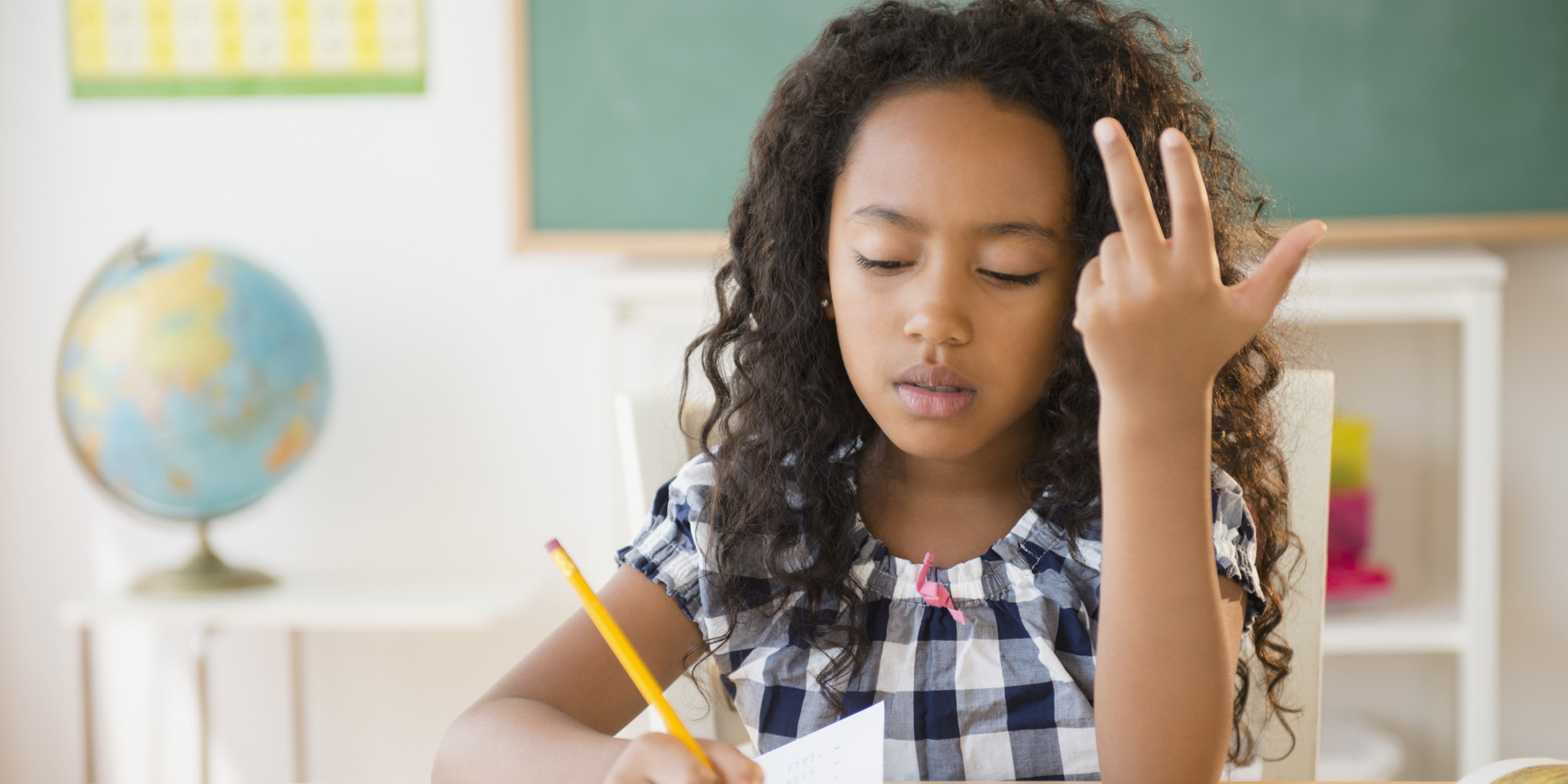 FINALLY! 
Running Records for 
Math Interventions
Beatrice Holmes  & SeTia Freeman

@bea_holmes1                    @FreesEdWorld

October 17, 2019
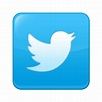 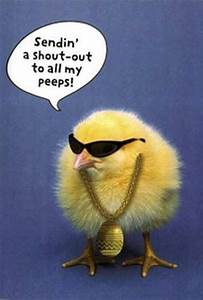 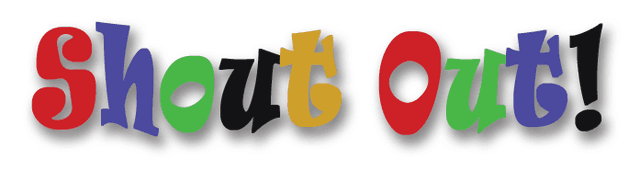 Who’s here today?
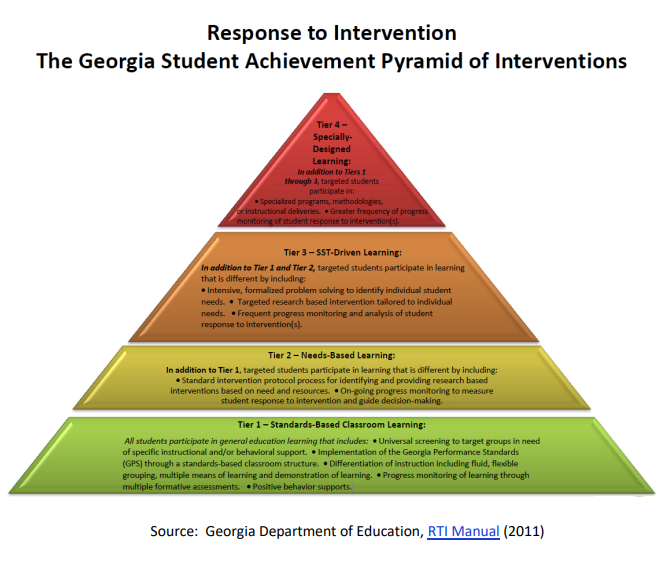 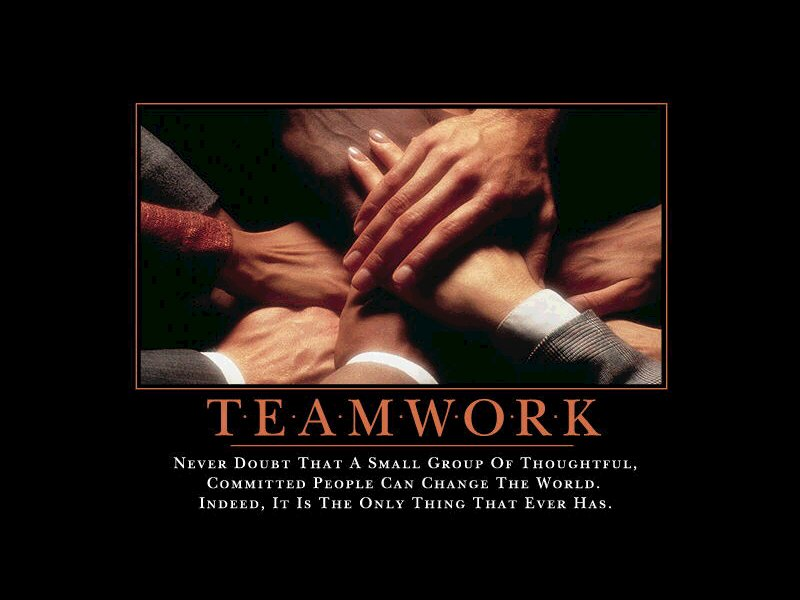 LET’S WORK TOGETHER!
Ask a neighbor:
What are your top 3 needs to have effective math interventions? 

Make a list using a marker and a sticky note.
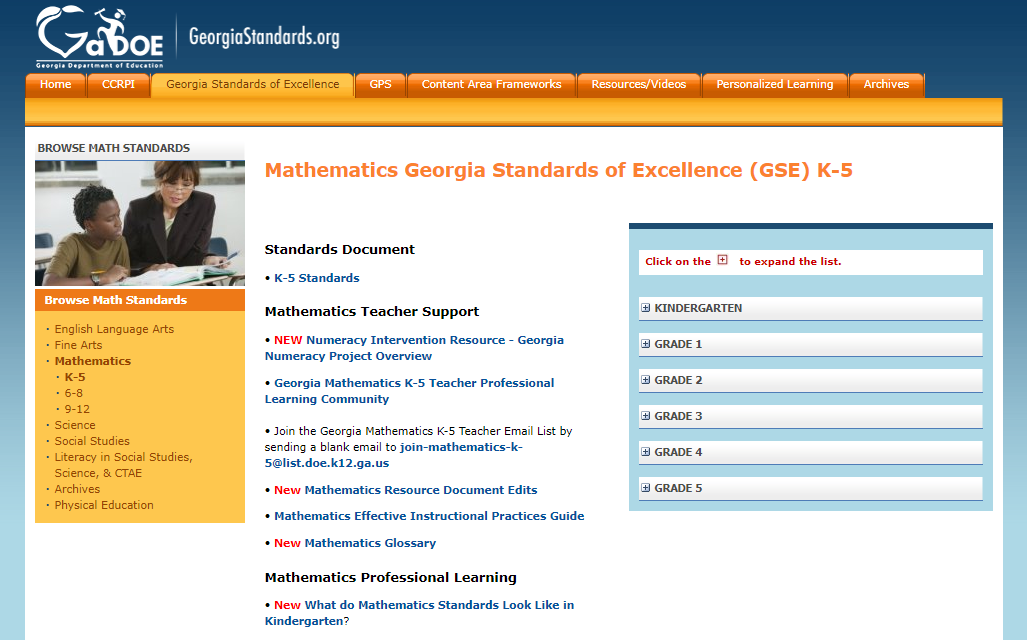 GEORGIA NUMERACY PROJECT
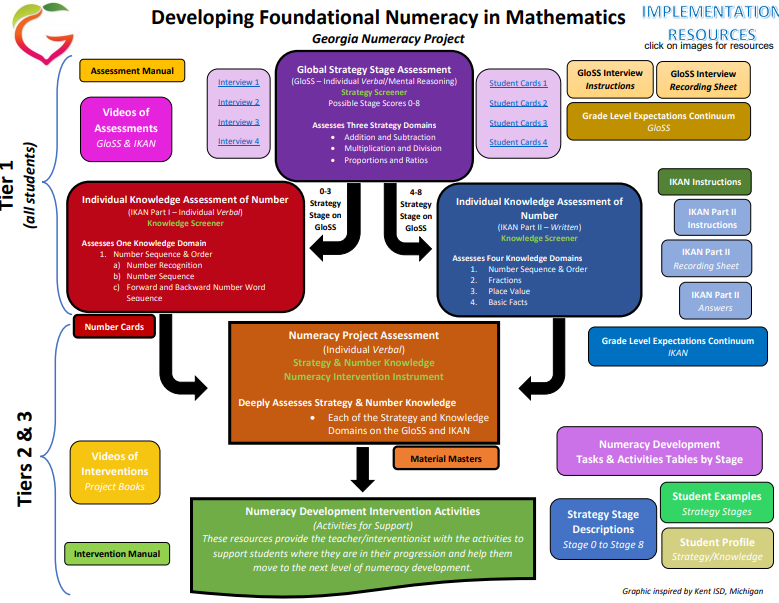 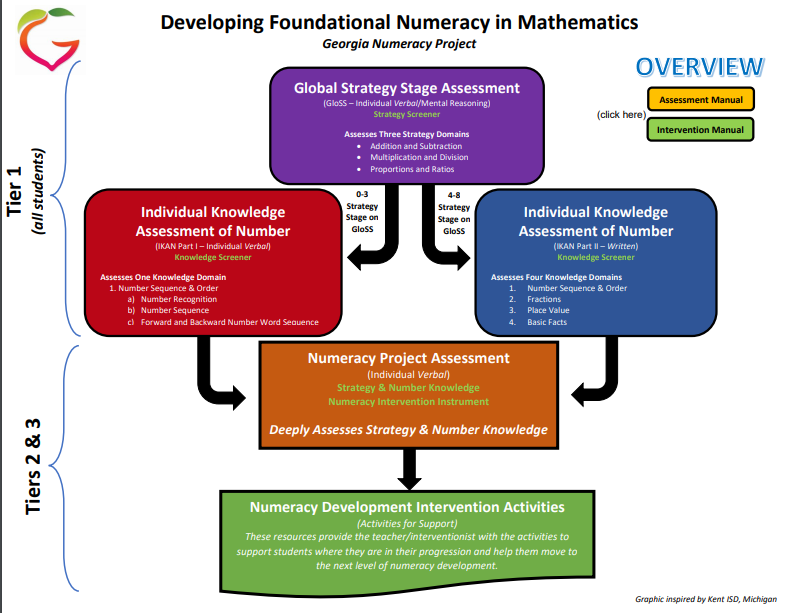 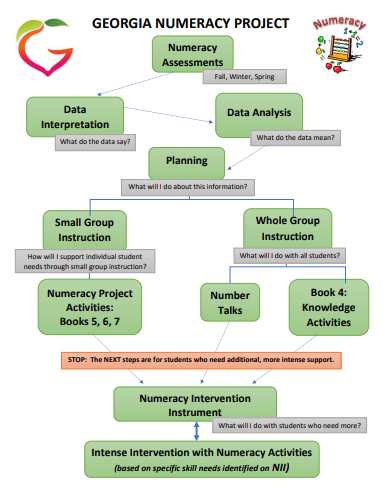 GEORGIA NUMERACY PROJECT
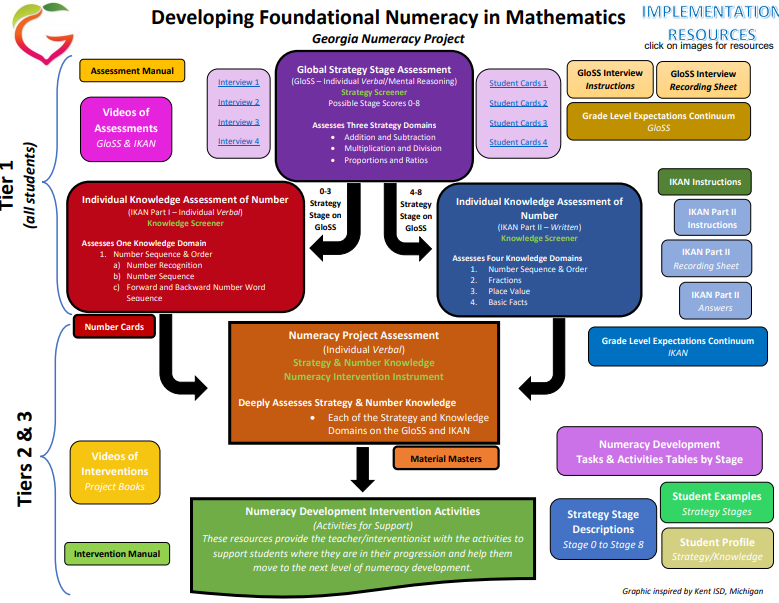 Identify students who are “Cause for Concern”                     or “At Risk”
Provide targeted intervention support via small/individual support
Analyze individual student performance to determine next steps
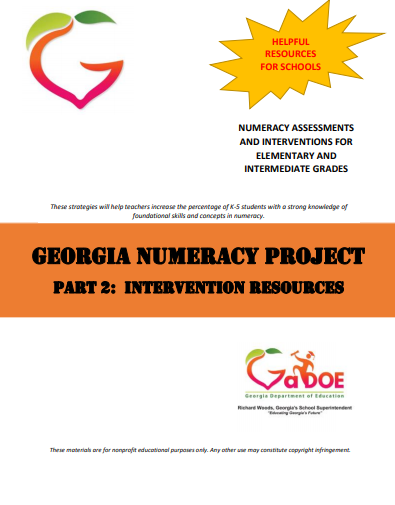 Progress Monitoring Tools to:                             

Identify students who are “Cause for Concern”  or “At Risk”
Strategic lessons to:                            

Provide targeted intervention support via small/individual support
Data Collection Tools to:

Analyze individual student performance to determine next steps
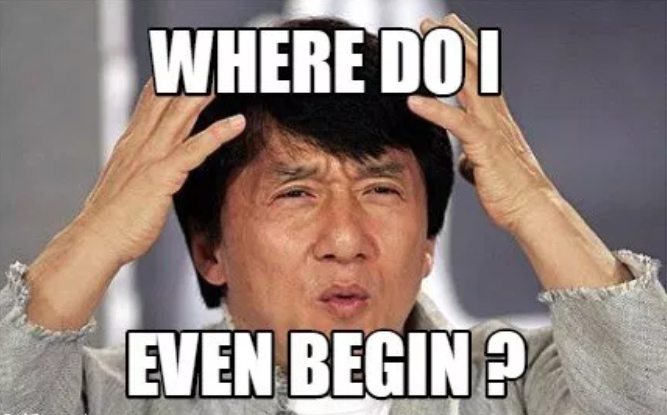 Begin with the end in mind!
What are the end-of-year expectations?
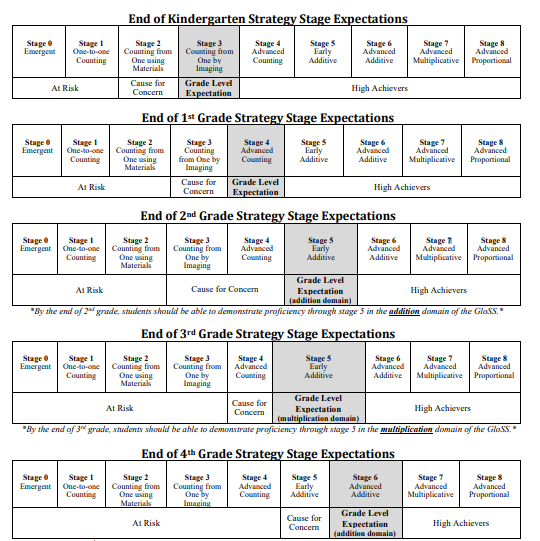 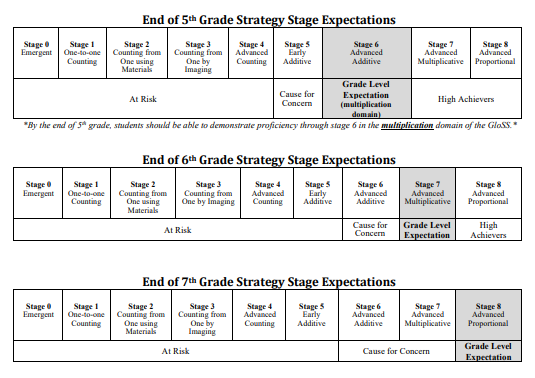 GloSS: Global Strategy Stage
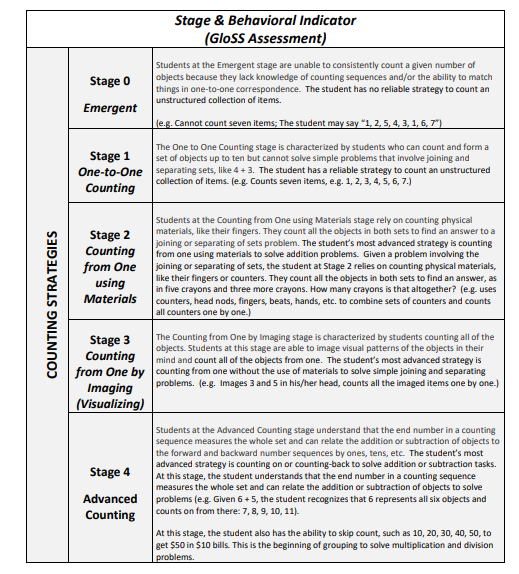 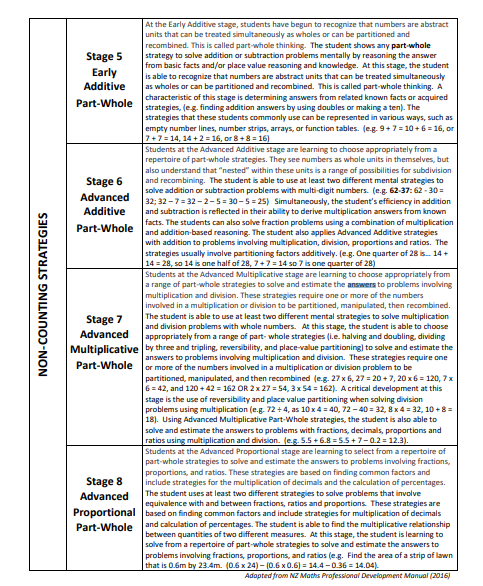 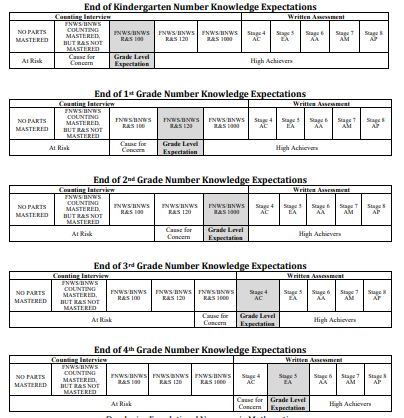 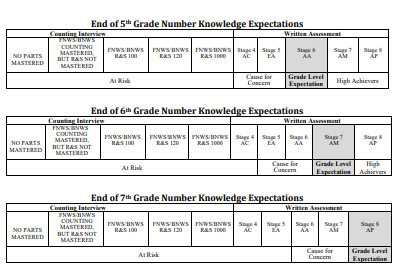 IKAN: 
Individual Knowledge Assessment of Number
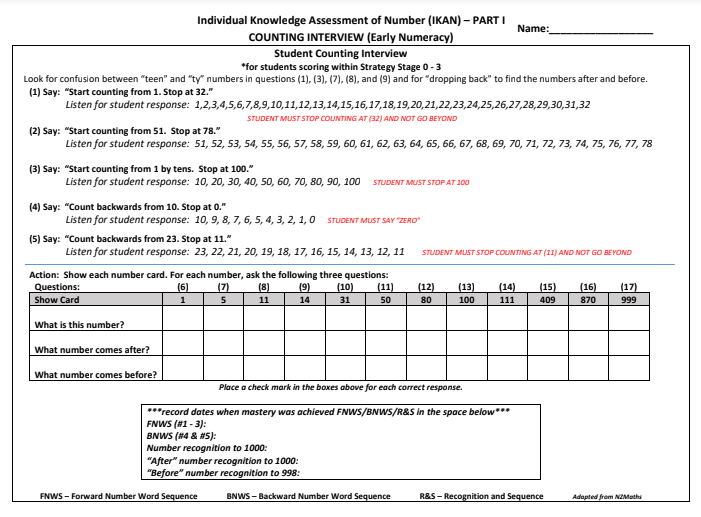 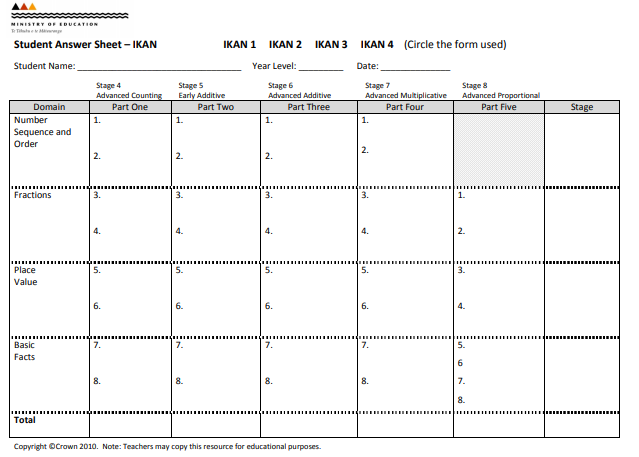 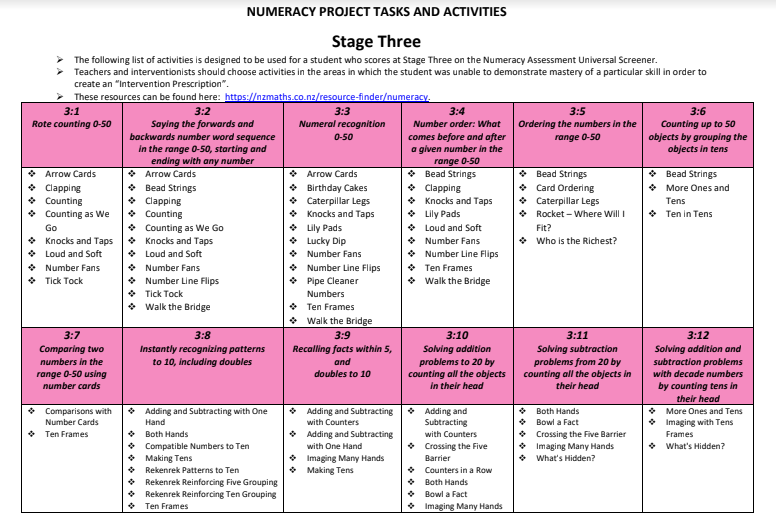 Materials needed
Baseline questions
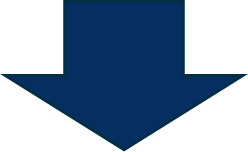 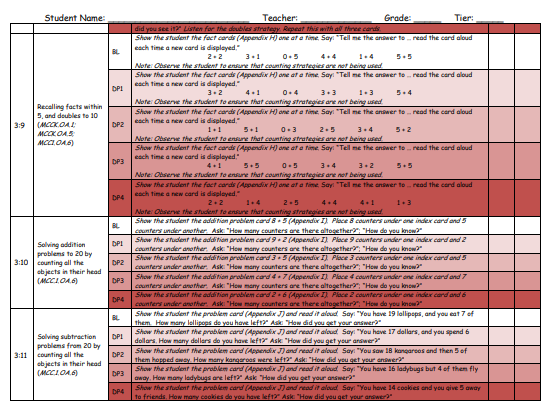 Domains mastered
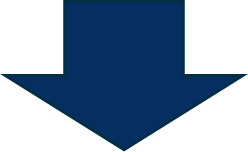 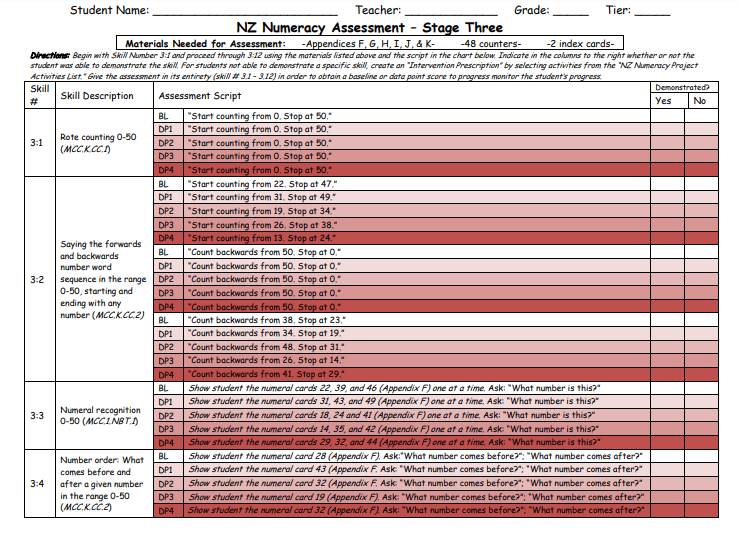 Data points
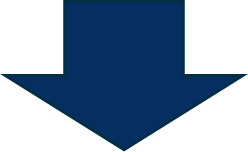 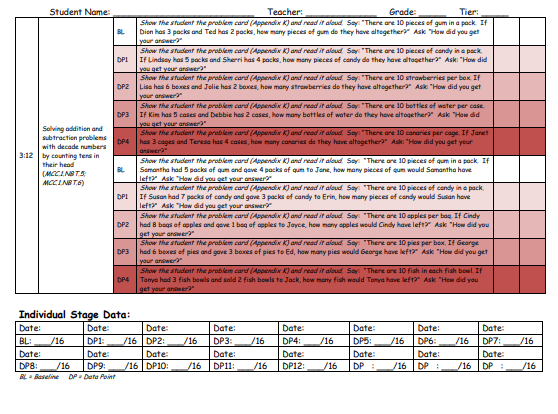 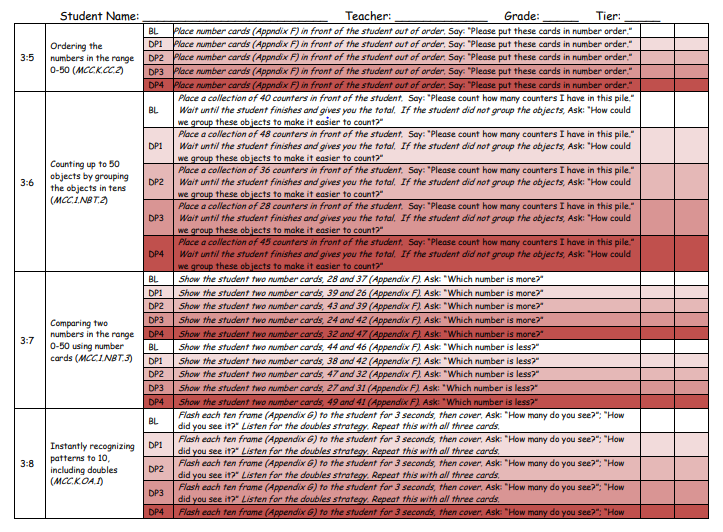 Skills
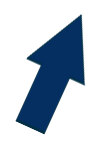 Individual stage  or cumulative data
Strategic Lesson Plan
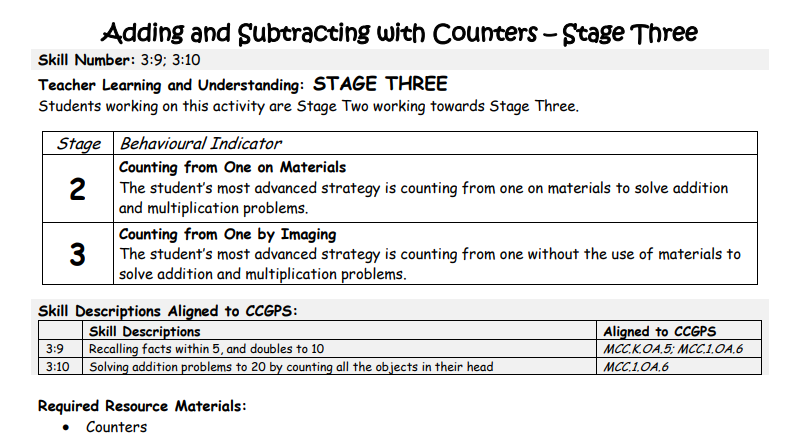 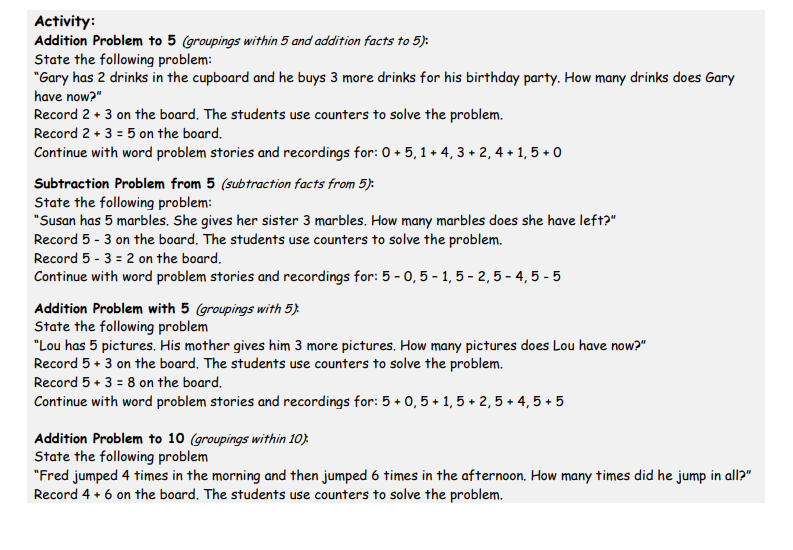 Analyze Your Data for Next Steps
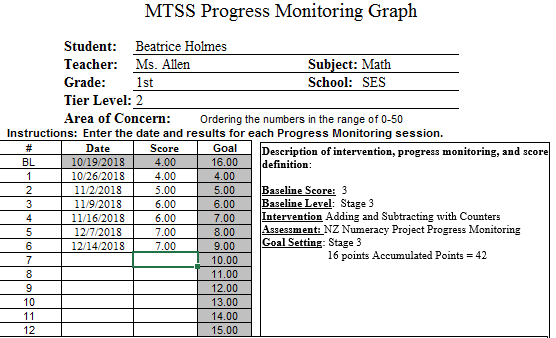 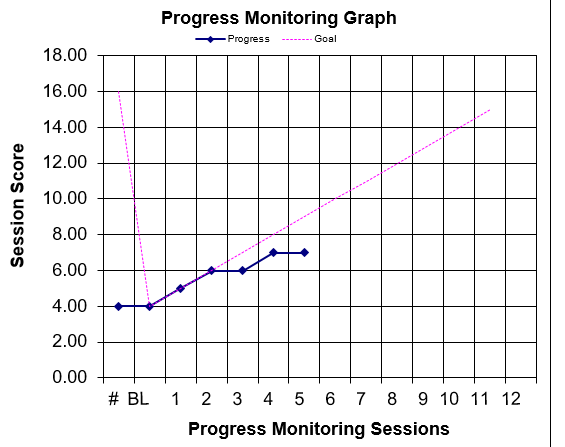 Ms. Holmes 
Teacher Resources
GA 
Numeracy Project
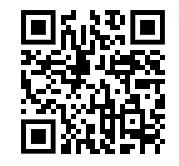 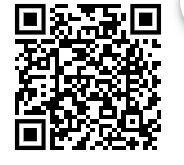 NZ Resource Guide
Material Masters
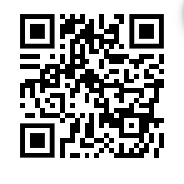 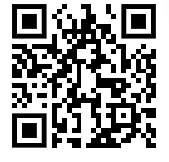 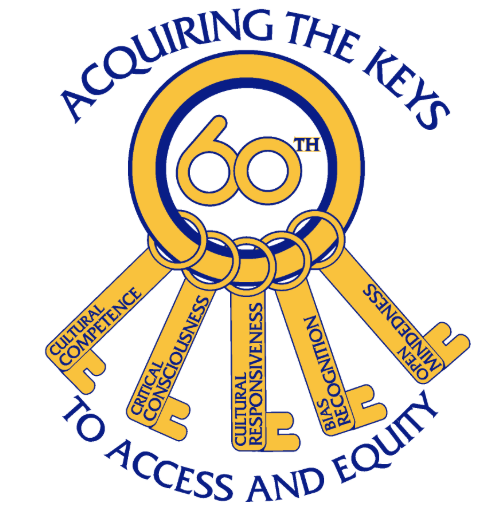 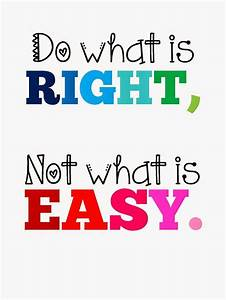 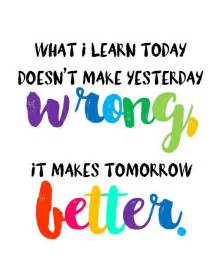 Thank you for your participation! 
                 Can we have feedback, please!
@          Bea_holmes1              @freesedworld
C        Conference                                  Session
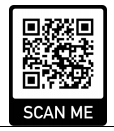 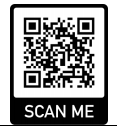 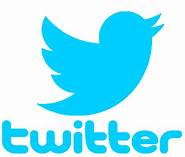